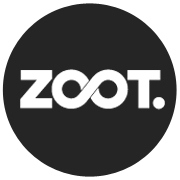 ZPRÁVA Z VÝZKUMU:Fashion Report – vlna jaro 2015
O Fashion reportu 
Fashion report je nový dlouhodobý průzkumný projekt největšího českého online obchodu s módou ZOOT a výzkumné agentury Perfect Crowd, který mapuje současné oblékání a vkus Čechů i Slováků, jejich měsíční výdaje za oblečení či ochotu nakupovat v průběhu roku. Čísla a zjištění se opírají o reprezentativní vzorek české a slovenské populace od 15 do 55 let.
V rámci Fashion reportu je dlouhodobě sledována česká a slovenská móda napříč generacemi i regiony taková, jaká skutečně je.
ZOOT z role předního českého online obchodu s módou chce přinášet na český módní trh demokratizaci stylového oblékání a radost z módy jako výrazu společenské pestrosti a aktivního přístupu k životu a ke světu kolem nás. 
Cílem Fashion reportu je pravidelně informovat o pokrocích v tomto snažení a hledat, jak si Češi a Slováci radost z módy a oblékání pro sebe objevují.
Útraty za oblečení a obuv v roce 2013

V roce 2013 utratil každý Slovák za oblečení a obuv v průměru 194 EUR za rok. Z toho oblečení zaujímá 66% a obuv 34%.
   












Útraty v korunách na osobu za rok                                                                                                Zdroj: ČŠÚ
194 EUR
OBLEČENí
128 EUR
OBUV
66 EUR
METODOLGIE
VZOREK
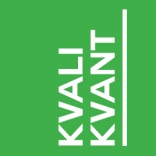 MÓDNÍ INSPIRACE
Módní inspirace

Přestože respondenti mohou sledovat různé módní blogy a číst módní magazíny, ve skutečnosti je to právě nabídka kamenných či online obchodů, co má v Česku i na Slovensku hlavní módo-tvorný efekt na společnost.

Respondenti také deklarují, že do obchodů s módou chodí především nakoupit, třetinu pak přiláká vystavené zboží a 1/3 chodí právě za inspirací.

Dobrou zprávu zejména pro muže, kteří dbají o svůj zevnějšek, je, že respondenti deklarují, že k jinému dobře oblečenému člověku cítí především respekt, případně radost, negativní emoce nebo lhostejnost jsou až vedlejší.

Vedle ceny a velikosti oblečení respondenti přiznávají váhu pří výběru líbivosti, kvalitnímu materiály a zajímavosti. Domácí původ je až vedlejší nebo dokonce nežádoucí.
Inspirace při oblékání
Je to právě nabídka obchodů, co má více než časopisy, blogy apod. hlavní módo-tvorný efekt na slovenskou společnost.
*které se nespecializují na módu
*řazeno dle celkem SR
Když si vybíráme co na sebe, máme dnes poměrně široké možnosti, jak se inspirovat.  Vyberte prosím z následujícího seznamu tři zdroje, které Vás typicky při výběru módy inspirují? Všichni respondenti, N(ČR)=400, N(SR)=205
Jak vnímají hezky oblečeného člověka (stejného pohlaví)
Respondenti deklarují, že k dobře oblečenému člověku cítí respekt, a to i muži.
*řazeno dle celkem SR
Když vidíte pěkně oblečeného člověka stejného pohlaví, jako jste Vy, jaké pocity v takové situaci míváte? 
Všichni respondenti, N(ČR)=400, N(SR)=205
Důvod návštěvy obchodů s módou
Bez překvapení respondenti deklarují, že do obchodů s módou chodí především nakoupit, 45% Slováků pak přiláká vystavené zboží a 1/3 chodí za inspirací.
*řazeno dle celkem SR
Nyní vidíte různé důvody proč navštěvovat obchody s módou. Které z nich odpovídají tomu, proč chodíte do obchodů s módou Vy osobně?
Všichni respondenti, N(ČR)=400, N(SR)=205
Důležité atributy u oblečení – celkem ČR vs. SR
Česká i slovenská produkce je z pohledu důležitosti až poslední atribut. Vedle ceny a velikosti respondenti přiznávají váhu líbivosti, kvalitnímu materiály a zajímavosti.
*řazeno dle celkem top2-hodí se
Co je pro Vás důležité z hlediska výběru konkrétního oblečení?
Všichni respondenti, N(ČR)=400, N(SR)=205
Důležité atributy u oblečení – jenom top2
*řazeno dle celkem SR – top2-hodí se
Co je pro Vás důležité z hlediska výběru konkrétního oblečení?
Všichni respondenti, N(ČR)=400, N(SR)=205
POHLED NA KONTROVERZNÍ DÁMSKOU / PÁNSKOU MÓDU
Pohled na kontroverzní dámskou módu
Obecně s tím, čím více je oblečení přiléhavější:
stoupá hodnocení mužů daného ženského oblečení jako slušivého 
klesá rozhodnost žen toto oblečení nosit
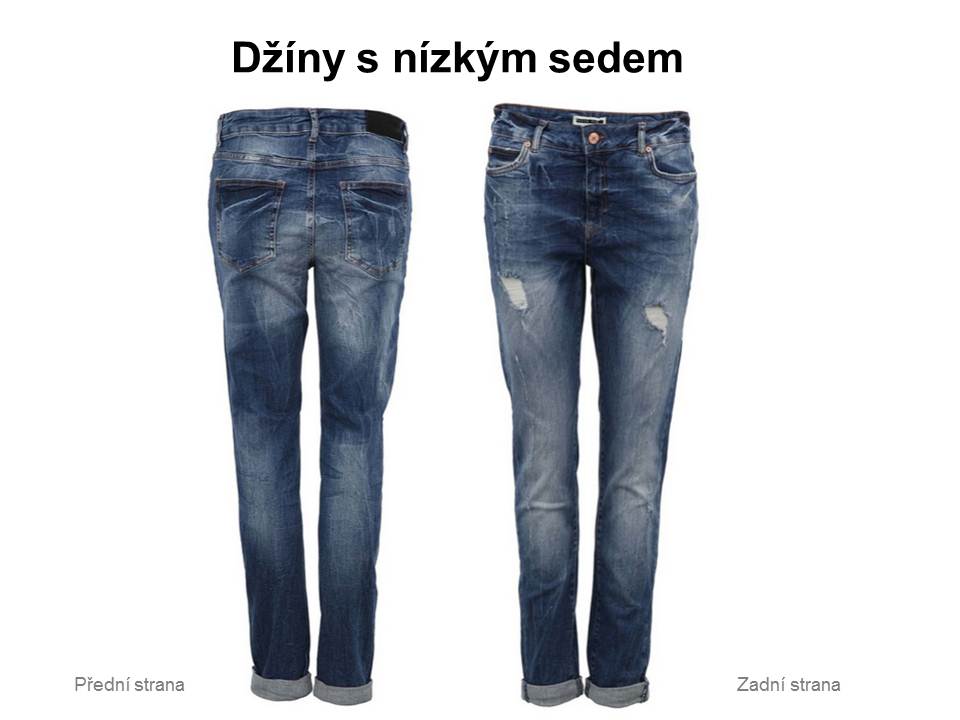 = mužům i ženám se celkem líbí
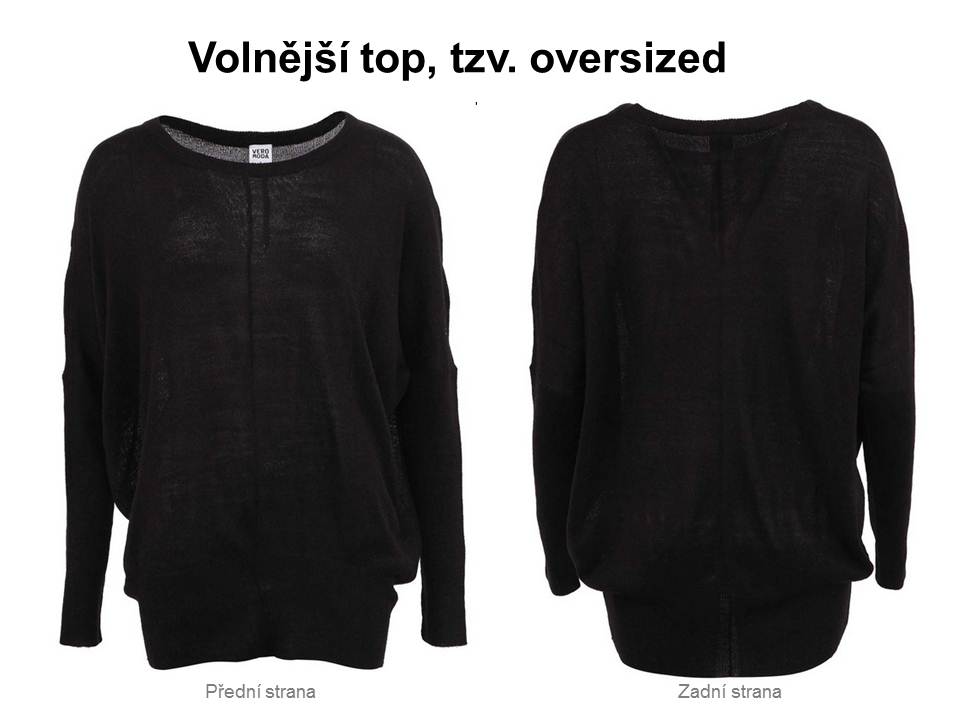 = líbí se ženám, ale nikoliv mužům
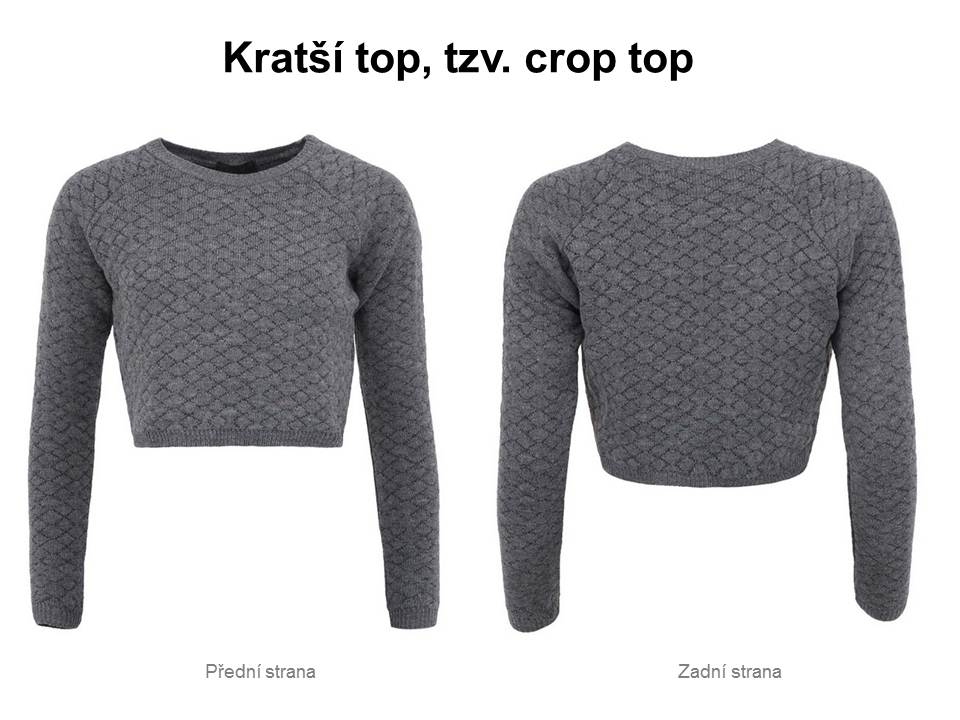 = libí se mužům, ale ženy si již moc netroufají
Pohled na kontroverzní pánskou módu
U pánské je patrné napětí tlaku maskulinity, část mužů by se ráda oblékala méně maskulinně ale stávají se tak kontroverzními jak pro velkou část ostatních mužů, tak pro ženy. Zdá se, že ženy by u mužů ocenily také více přiléhavosti na úkor pohodlí.
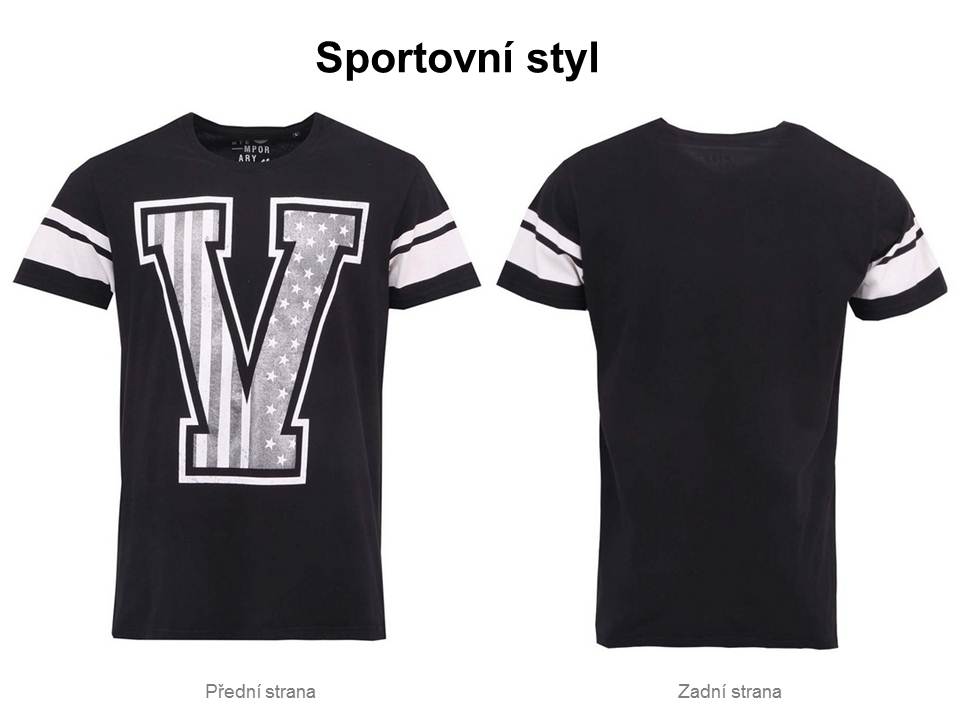 = muži rádi nosí, ženy nijak zvlášť nezaujme
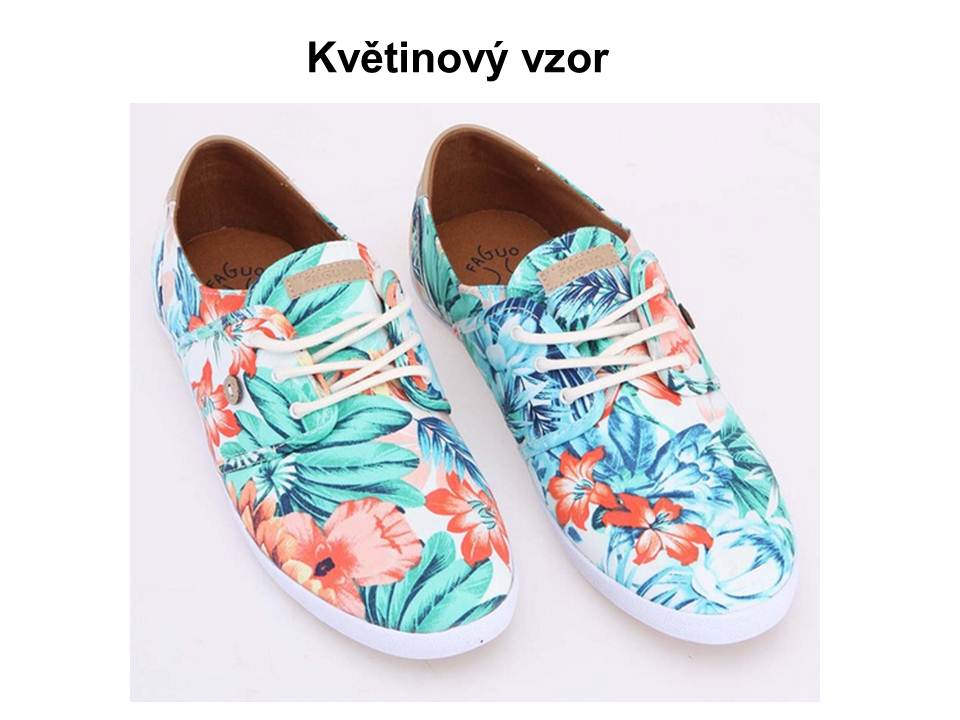 = ženám se vůbec nelíbí, ale část mužům ano, ale trochu se bojí nosit
= mužům i ženám se velmi líbí
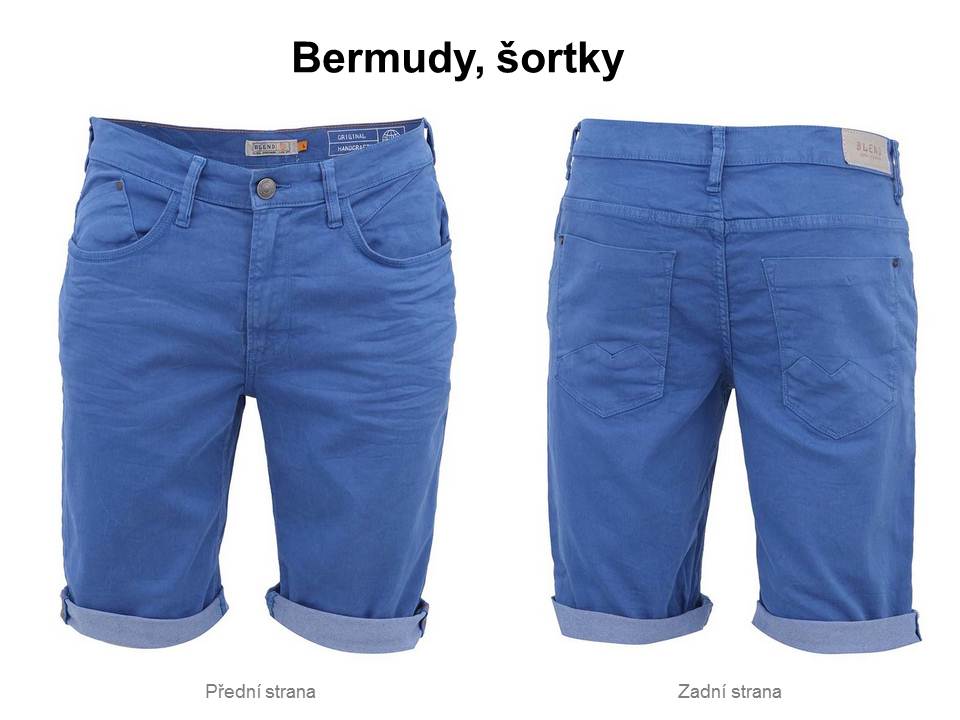 Hodnocení obrázků – představení ženského oblečení
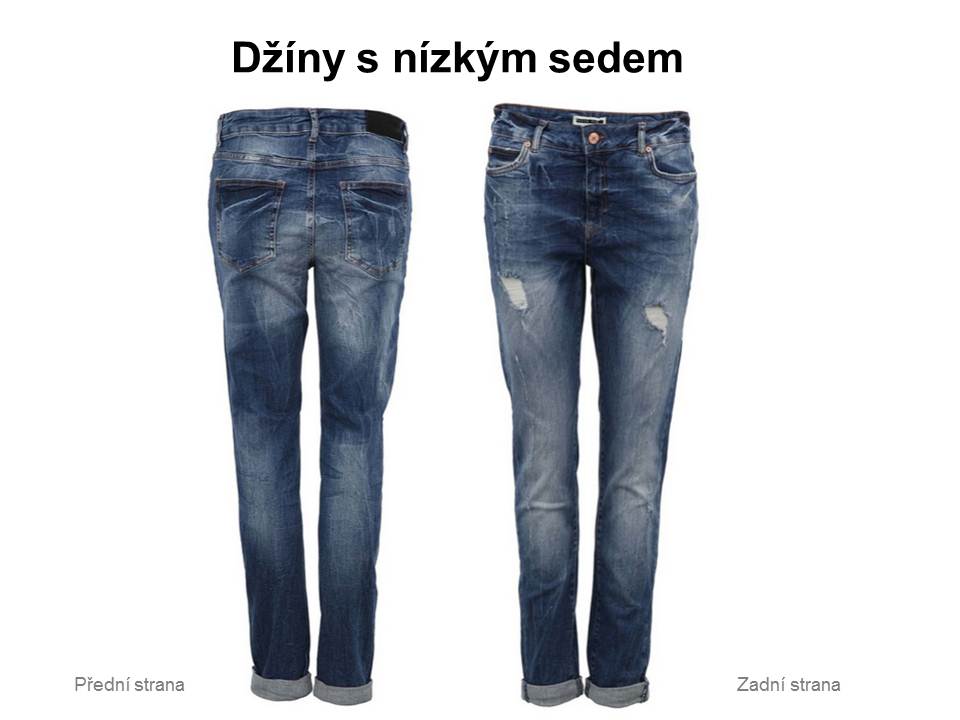 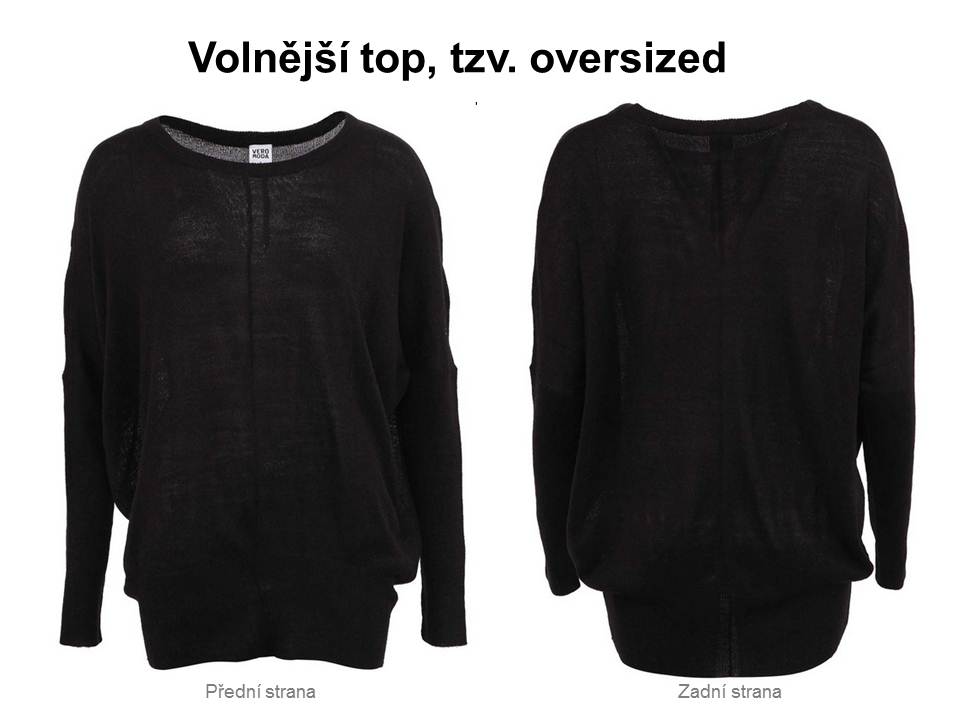 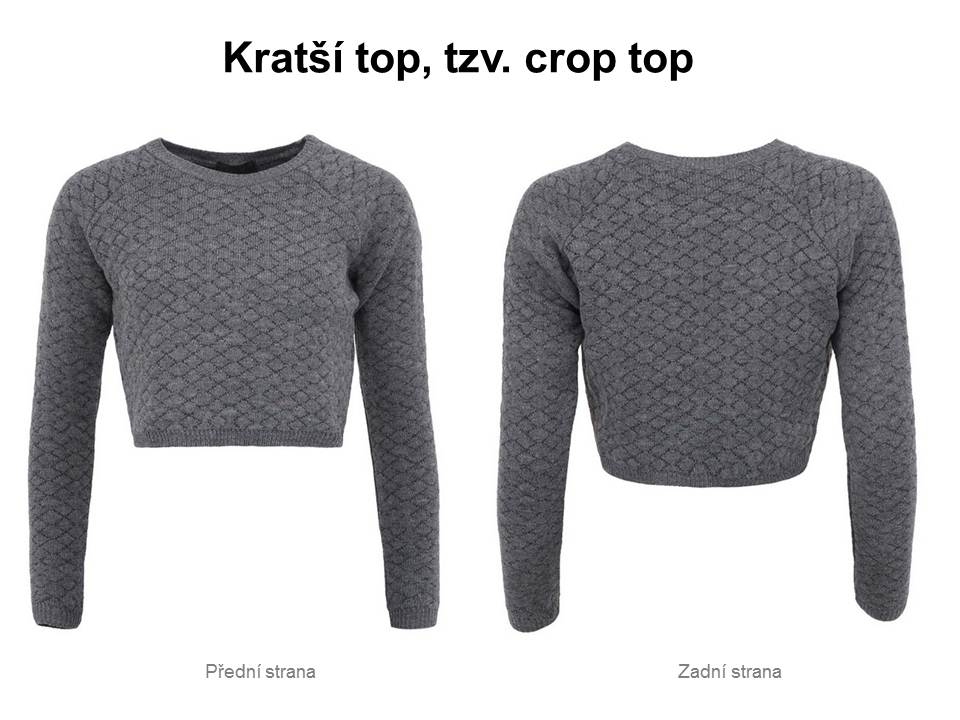 Pro následující obrázek vyberte prosím  výrok, který nejlépe vystihuje Váš postoj k danému trendu.
Pro následující obrázek vyberte prosím výrok, který nejlépe vystihuje, jak daný trend podle Vás mužům sluší, dělá je sexy. 
Všichni respondenti,
Hodnocení obrázků – představení mužského oblečení
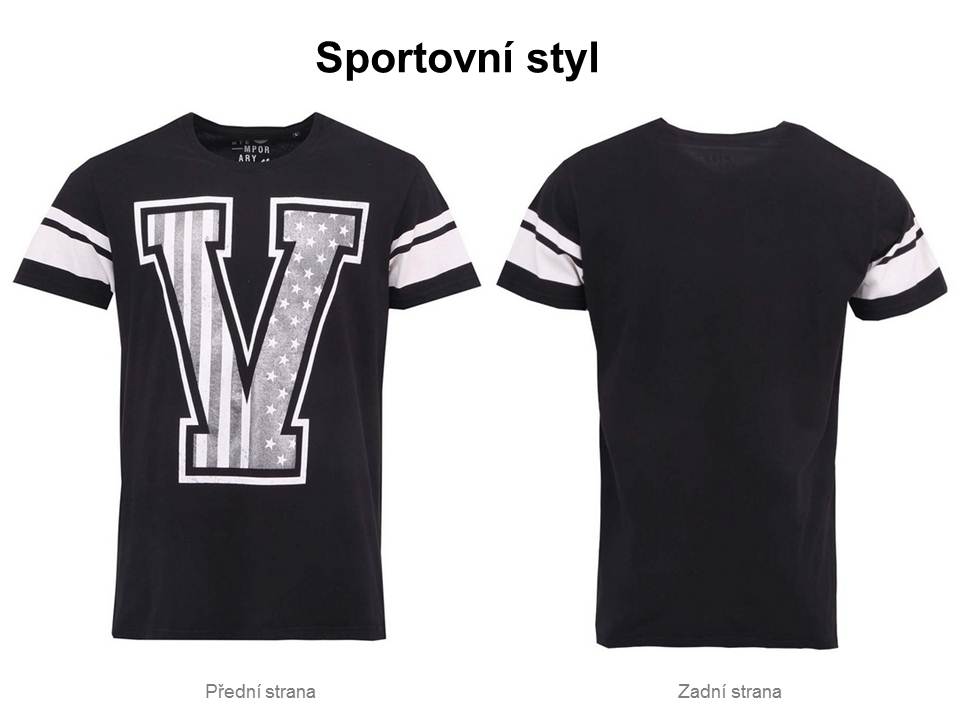 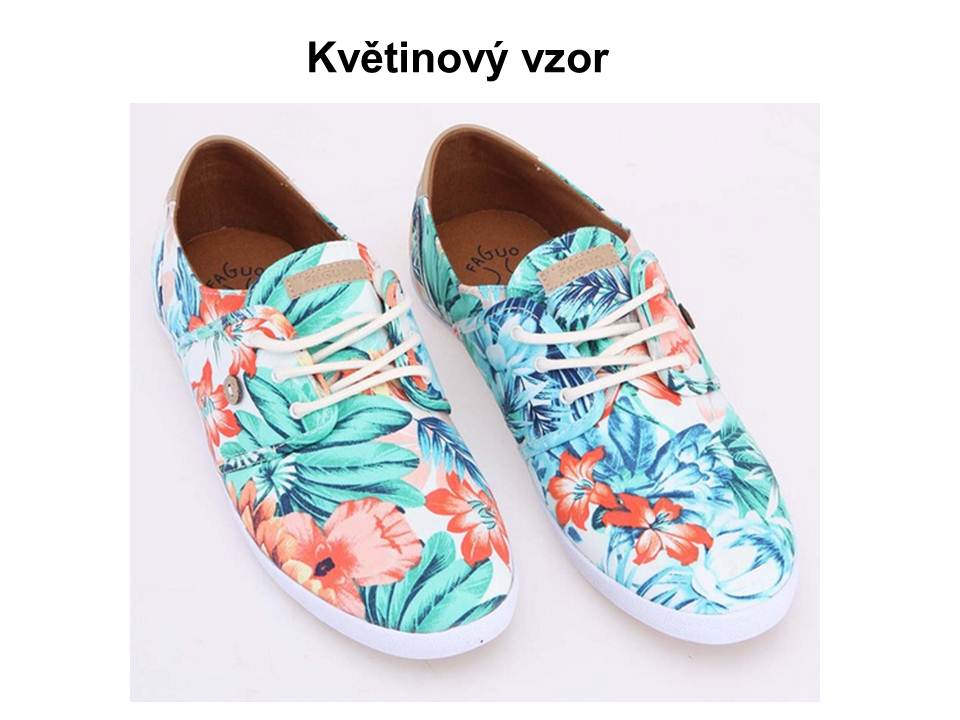 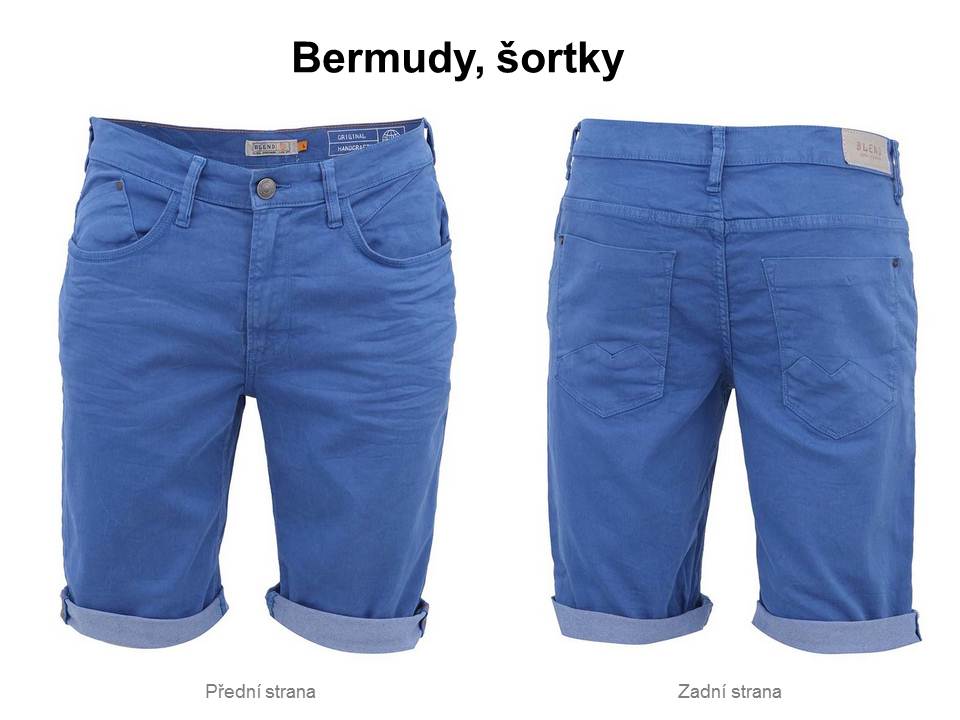 Pro následující obrázek vyberte prosím  výrok, který nejlépe vystihuje Váš postoj k danému trendu.
Pro následující obrázek vyberte prosím výrok, který nejlépe vystihuje, jak daný trend podle Vás mužům sluší, dělá je sexy. 
Všichni respondenti,
Hodnocení obrázků – SR  (dle pohlaví)
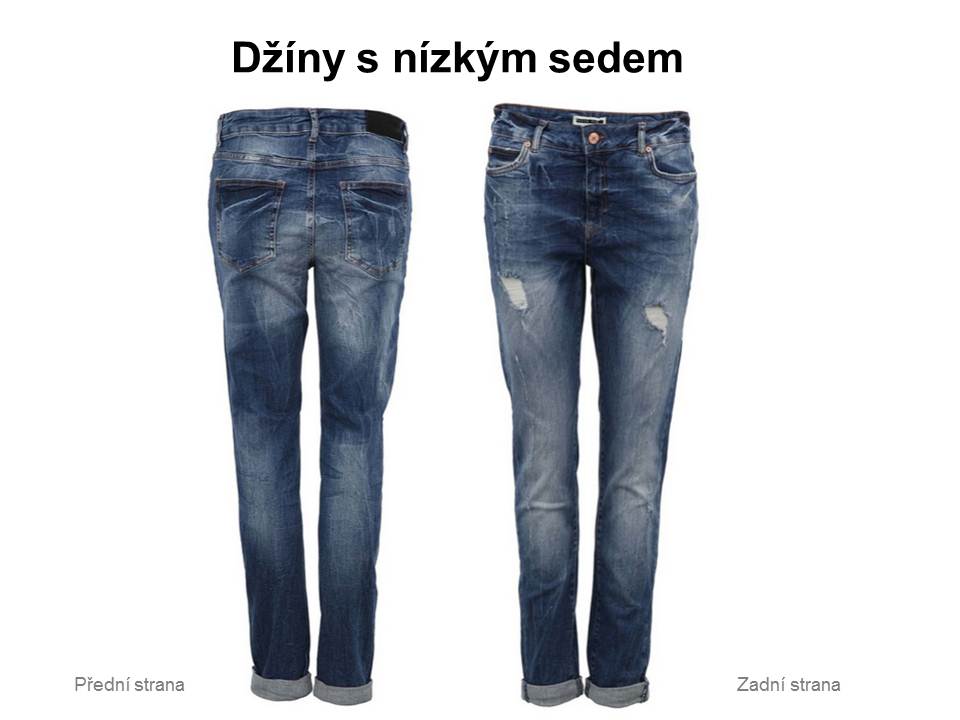 MUŽI
ŽENY
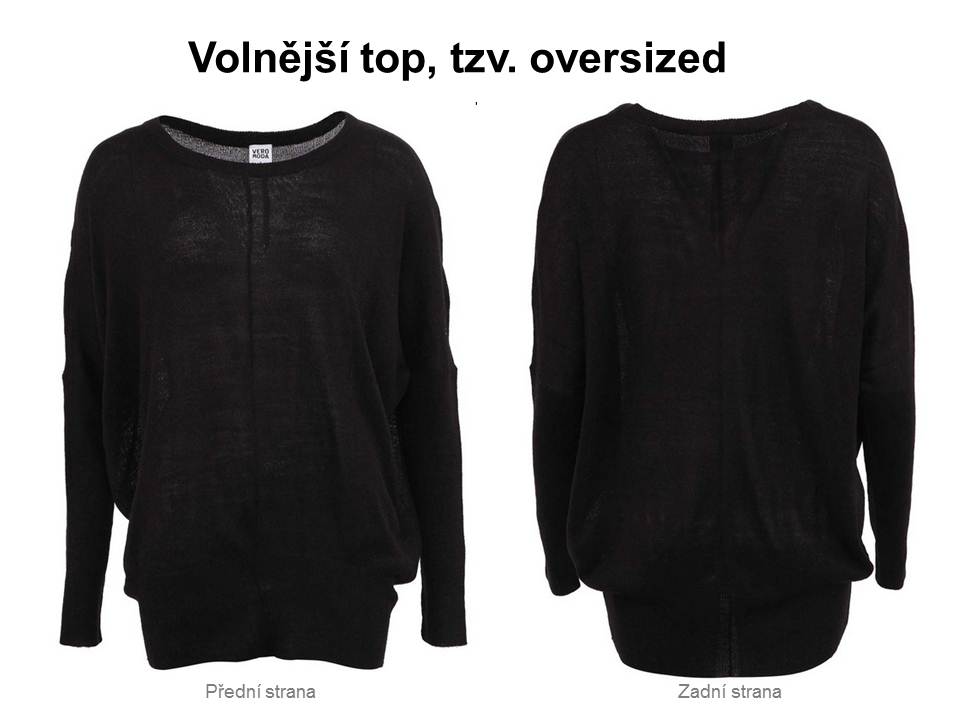 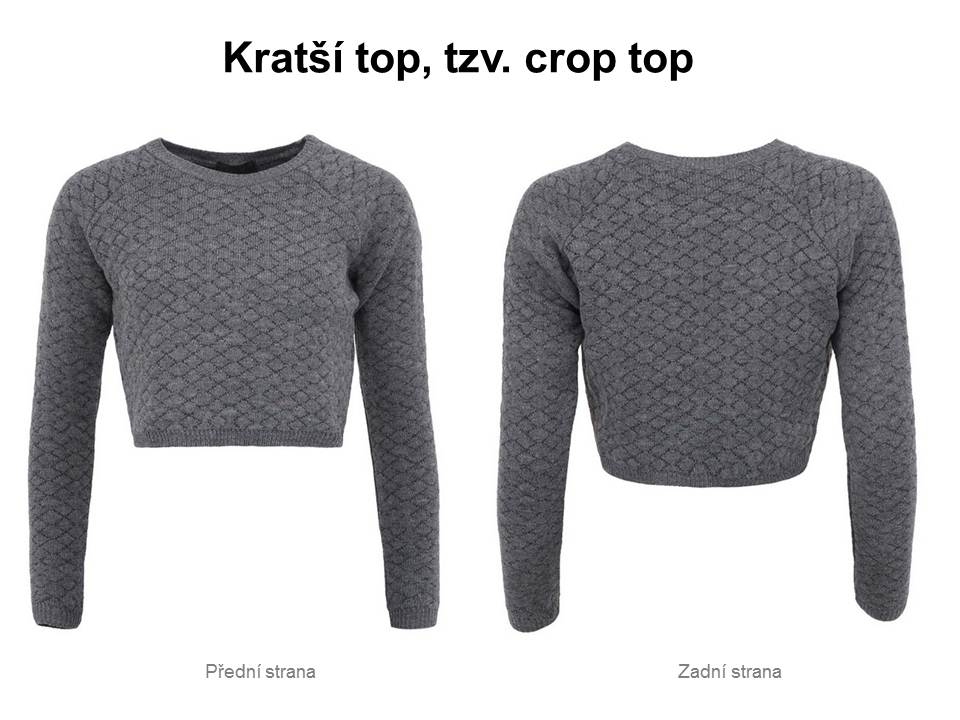 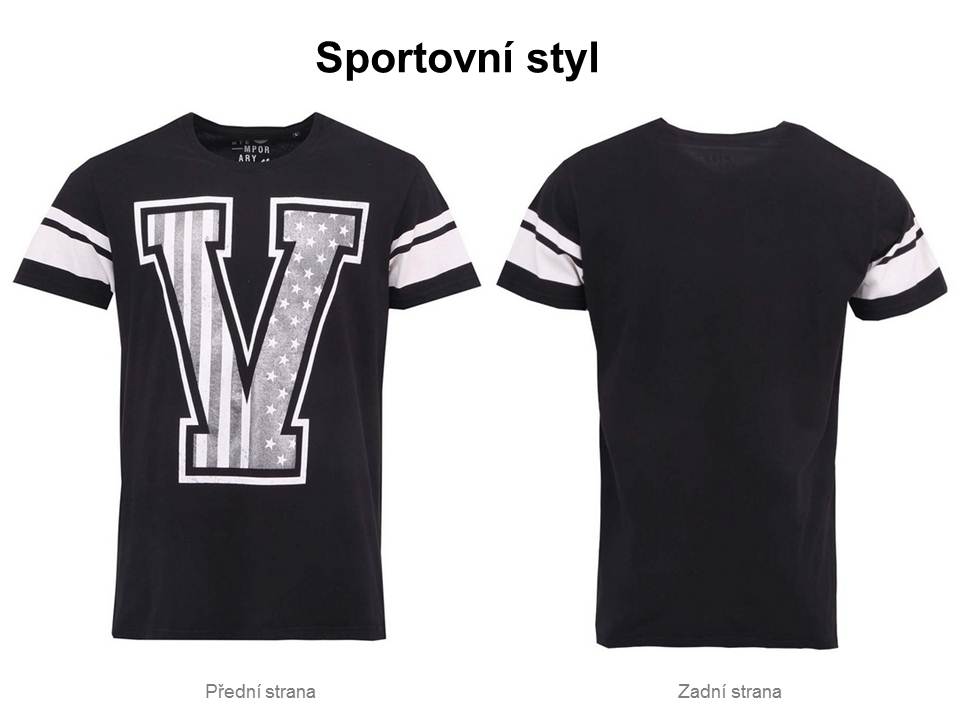 MUŽI
ŽENY
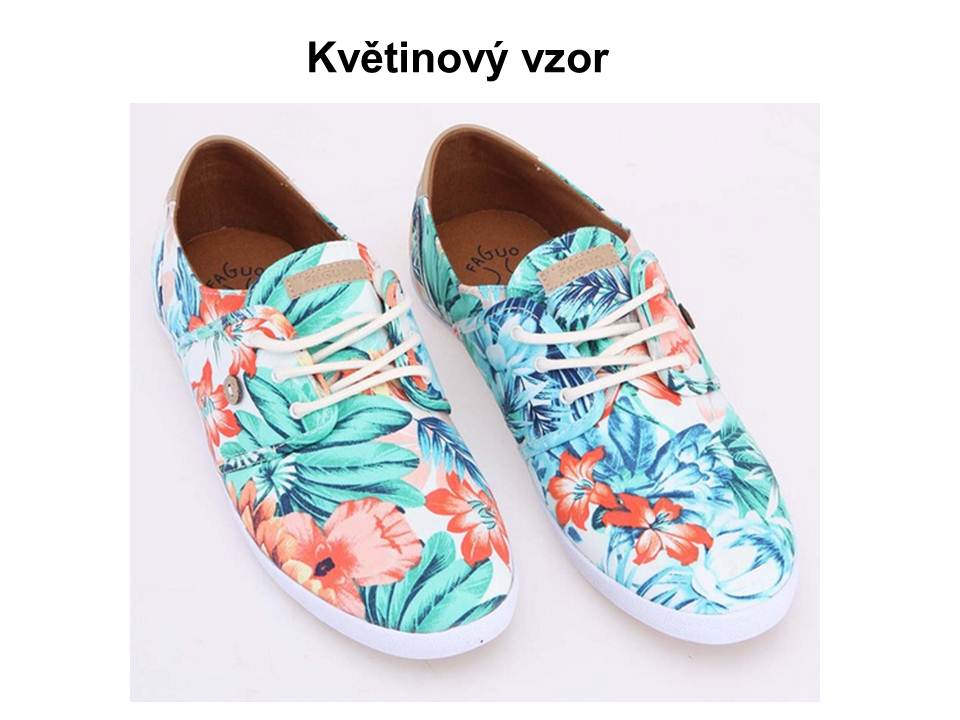 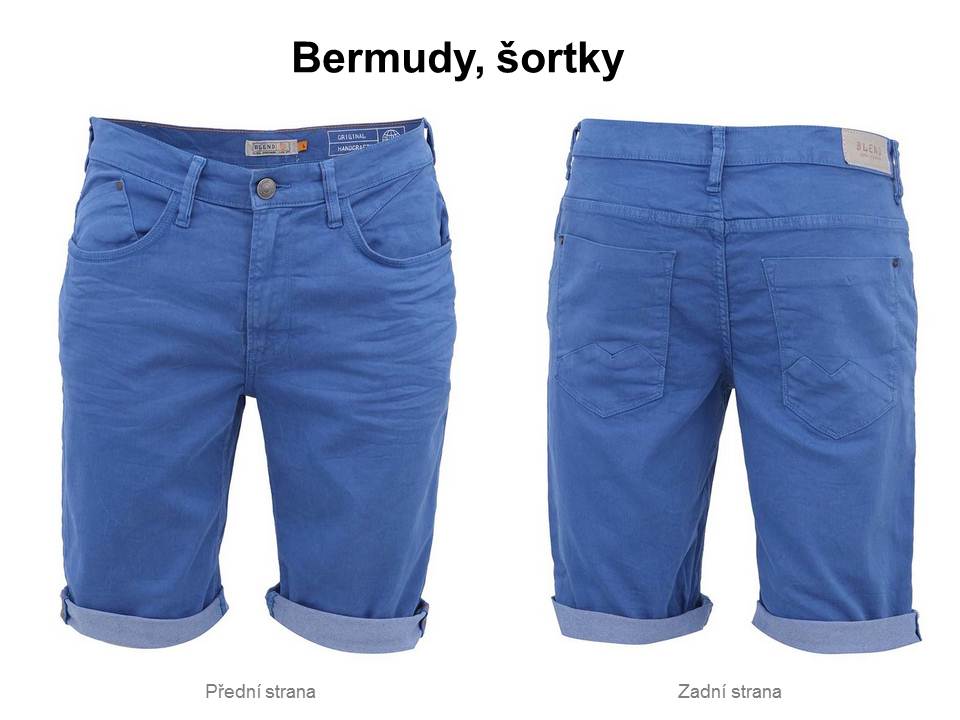 Pro následující obrázek vyberte prosím  výrok, který nejlépe vystihuje Váš postoj k danému trendu.
Všichni respondenti, N(SR ženy)N=114, N(SR muži)N=91
Pro následující obrázek vyberte prosím výrok, který nejlépe vystihuje, jak daný trend podle Vás mužům sluší, dělá je sexy.
Hodnocení obrázků – představení ženského oblečení
74 % žen se líbí, ale 26 % pouze při dokonalé postavě, 12 % by si netrouflo. Nelíbí se 25 % žen.
Podle 52 % mužů to ženám sluší aspoň stejně jako jiné styly, ale pouze podle 13 % více než jiné styly.
= mužům i ženám se celkem líbí
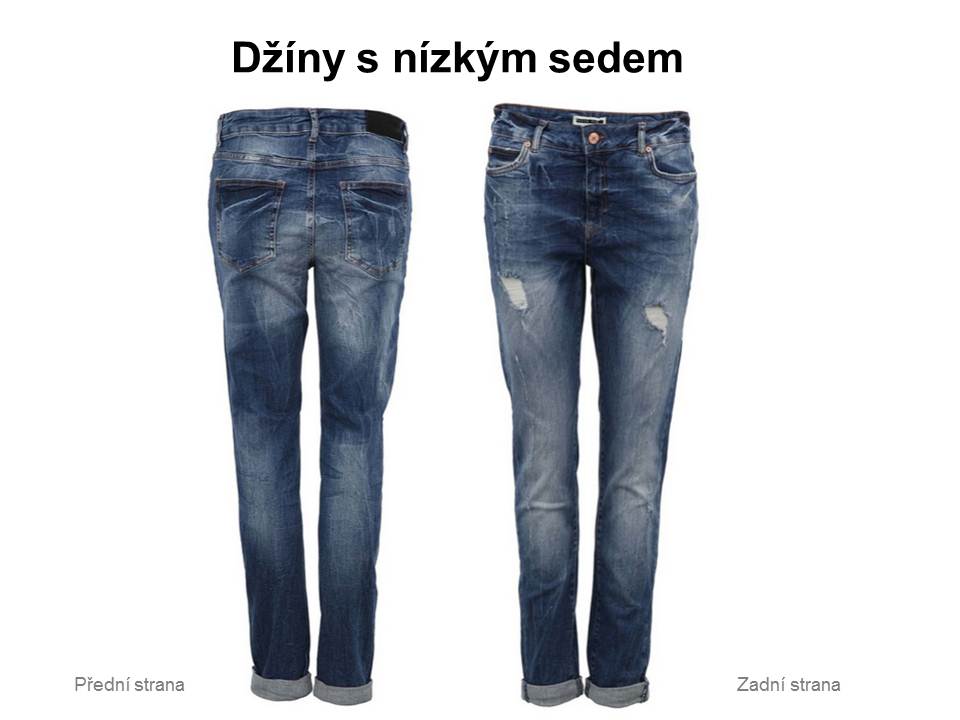 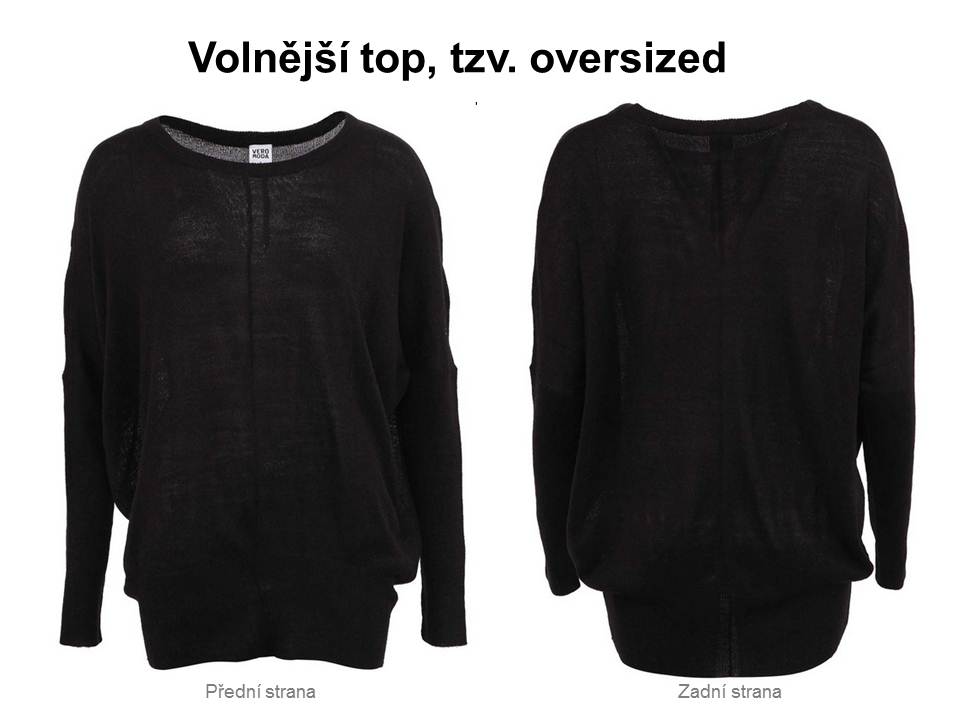 74 % žen se líbí, a dokonce 57 % by to nosilo. Nelíbí se 23 % žen.
Podle pouhých 32 % mužů to ženám sluší aspoň stejně jako jiné styly a pouze podle 7 % více než jiné styly. 
= líbí se ženám, ale nikoliv mužům.
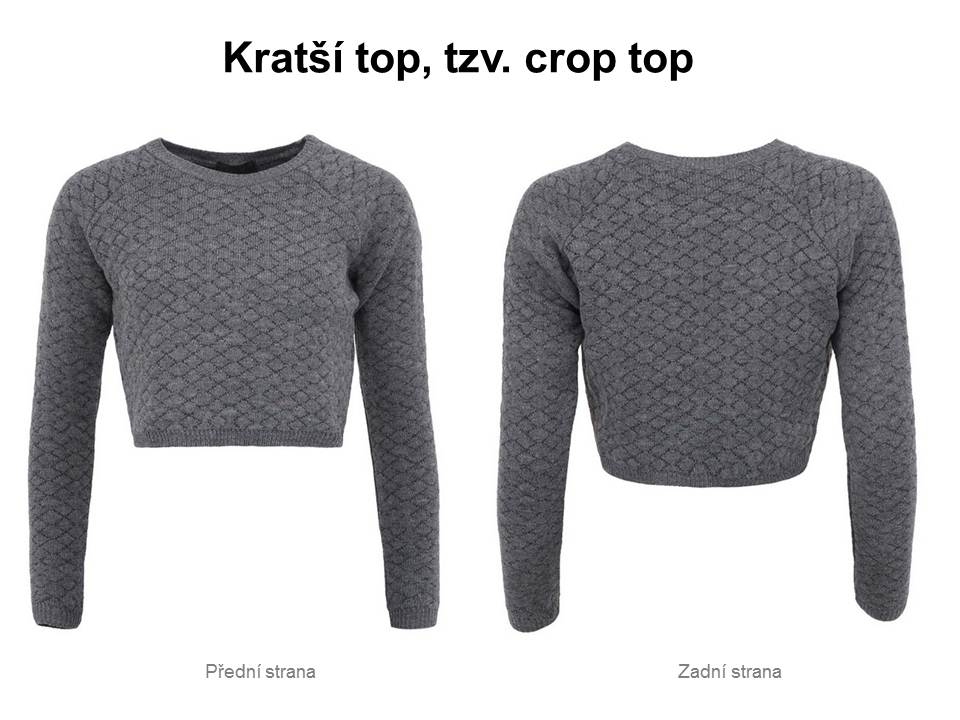 59 % žen se líbí, ale pouze 7 % by to nosilo. Nelíbí se 38 % žen.
Podle 47 % mužů to ženám sluší aspoň stejně jako jiné styly a dokonce podle 16 % více než jiné styly. 
= libí se mužům, ale ženy si již moc netroufají a moc se jim to ani nelíbí.
Pro následující obrázek vyberte prosím  výrok, který nejlépe vystihuje Váš postoj k danému trendu.
Pro následující obrázek vyberte prosím výrok, který nejlépe vystihuje, jak daný trend podle Vás mužům sluší, dělá je sexy. 
Všichni respondenti,
Hodnocení obrázků – představení pánského oblečení
53 % mužů se líbí, a 34 % by nosilo. Nelíbí se 45% mužům.
Podle 46 % žen to mužům sluší aspoň stejně jako jiné styly, ale pouze podle 4 % více než jiné styly. 
= muži rádi nosí, ženy nijak zvlášť nezaujme.
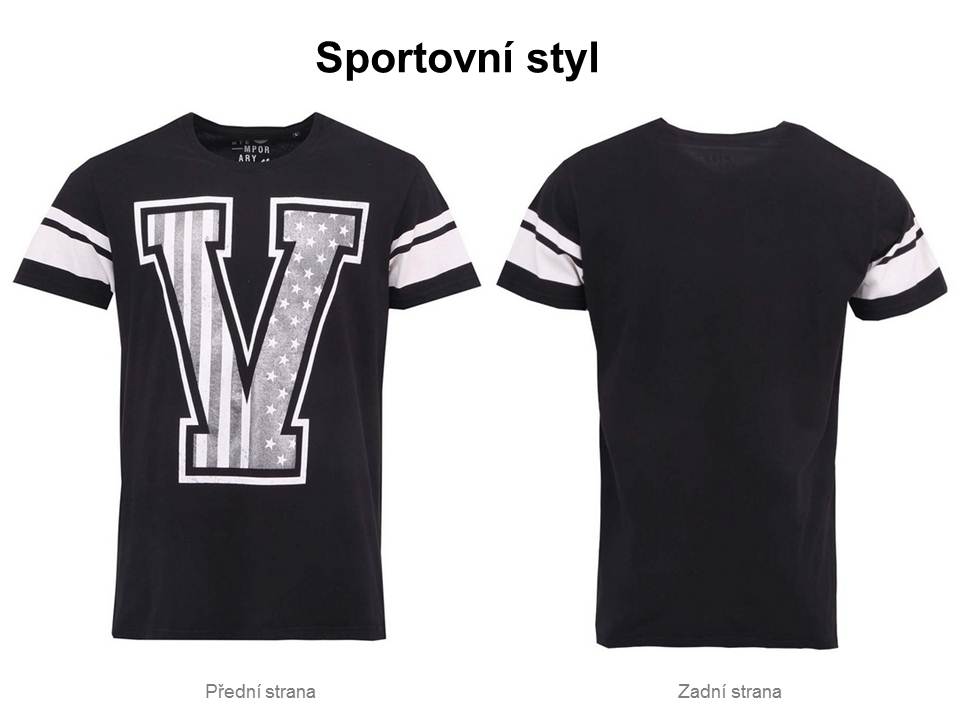 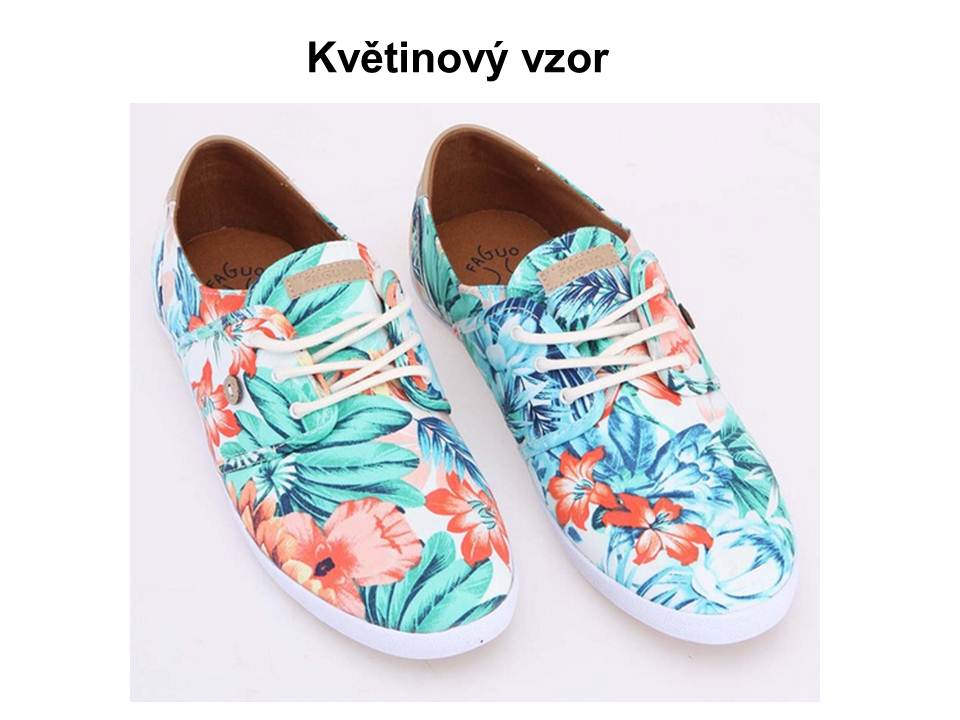 32 % mužů se líbí, ale většina z nich (22 z 32 %) by si netroufla, protože se to zároveň 66 % mužům nelíbí.
Podle pouhého 2 % žen to mužům sluší aspoň stejně jako jiné styly, podle naprosté většiny to totiž mužům nesluší (77 % žen).
= ženám se vůbec nelíbí, ale části mužům ano, ale trochu se bojí nosit.
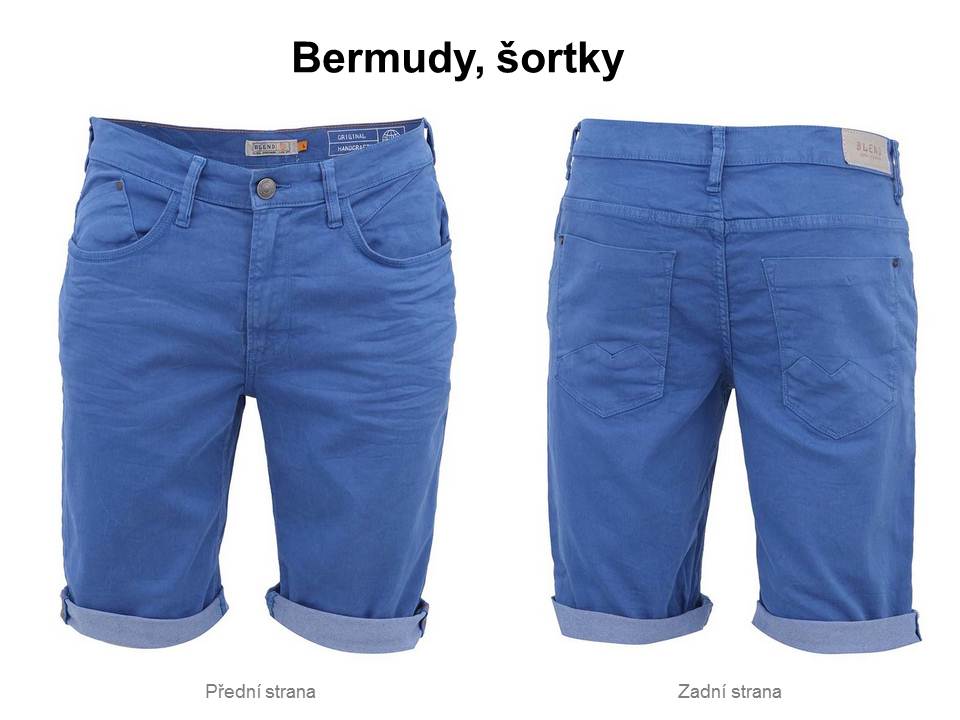 65 % mužům se líbí a 43 % by to nosilo. Nelíbí se 27 % mužů.
Podle 82 % žen to mužům sluší aspoň stejně jako jiné styly ale pouze podle 18 % více než jiné styly. 
= mužům i ženám se líbí.
Pro následující obrázek vyberte prosím  výrok, který nejlépe vystihuje Váš postoj k danému trendu.
Pro následující obrázek vyberte prosím výrok, který nejlépe vystihuje, jak daný trend podle Vás mužům sluší, dělá je sexy. 
Všichni respondenti,
Hodnocení obrázků – ČR  (dle pohlaví)
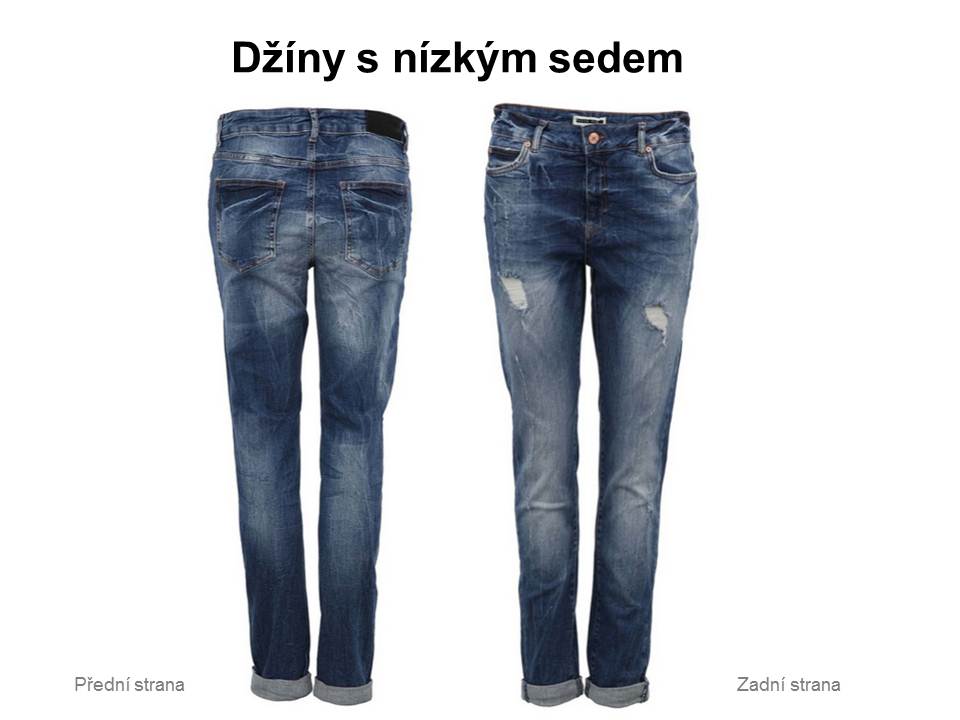 MUŽI
ŽENY
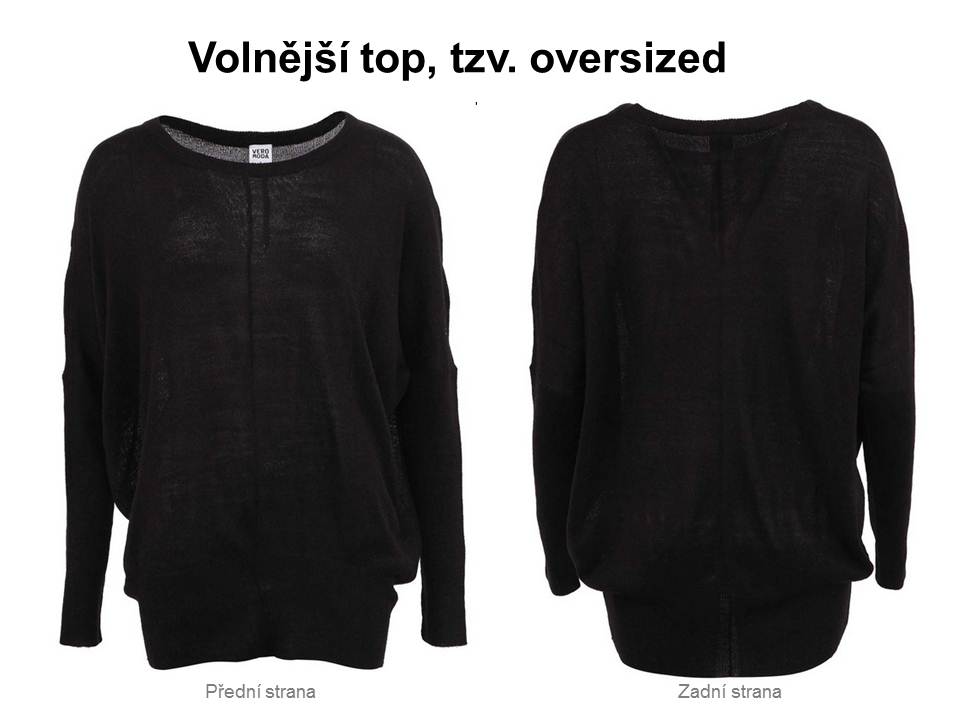 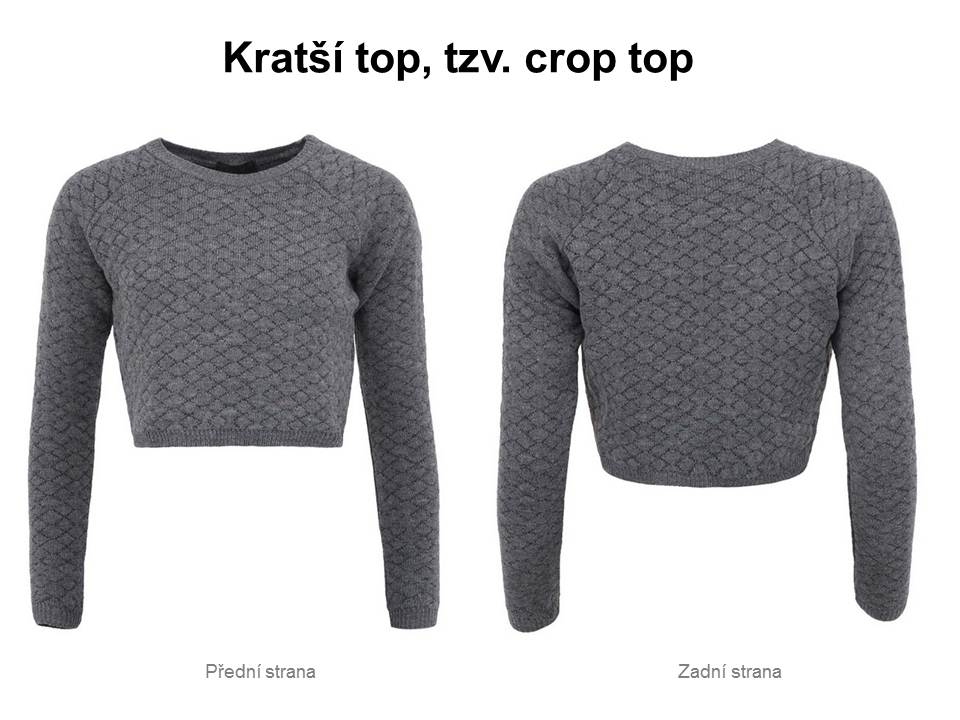 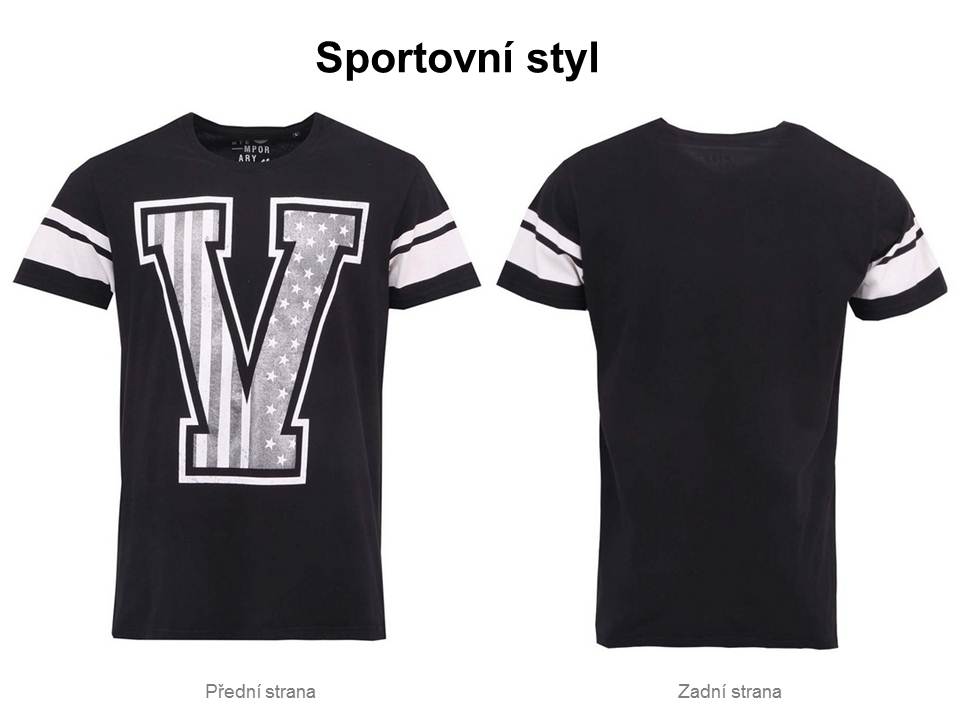 MUŽI
ŽENY
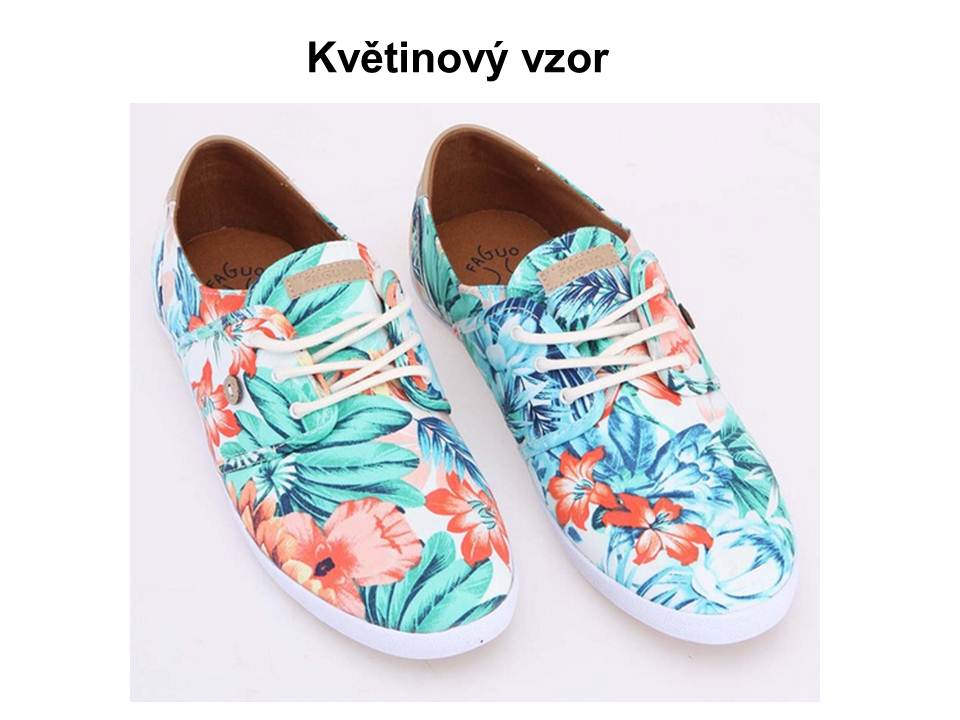 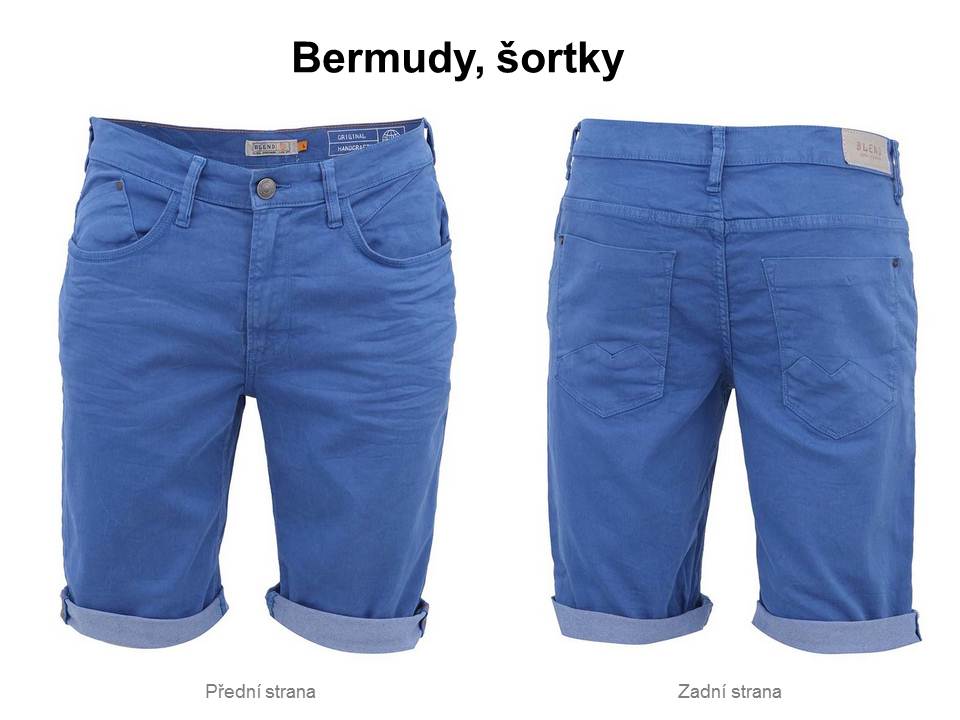 Pro následující obrázek vyberte prosím  výrok, který nejlépe vystihuje Váš postoj k danému trendu.
Všichni respondenti, N(ČR ženy)=218, N(ČR muži)=182
Pro následující obrázek vyberte prosím výrok, který nejlépe vystihuje, jak daný trend podle Vás mužům sluší, dělá je sexy.
Nošení podpatků – pouze ženy
Slovenky jsou výrazně podpatkovitější než Češky. Hlavním zdrojem váhání ohledně podpatků jsou pracovní večeře, pracovní pohovor, pracovní večírek, zkouška na vysoké, první rande, vítání občánků.
*řazeno dle SR a dle top 2-“ano“
Nyní vidíte několik situací, při kterých si žena může anebo nemusí brát podpatky. Každou z nich prosím ohodnoťte, zda Vy byste si podpatky vzala?
Pouze ženy, N(ČR)=218, N(SR)N=114
ÚTRATY A SLOVENSKÁ SKŘÍŇ
Výdaje na oblečení

Respondenti ze Slovenska vydávají bez ohledu na pohlaví jednoznačně za módu více než respondenti z Česka. Z sledovaných typů oblečení je největší rozdíl u dámských ponožek, kde jsou výdaje Slovenek o 63 % vyšší než Češek.

Když dojde na spontánní nákupy oblečení, 27 % respondentů ze Slovenska je ochotno vydat spontánně za oblečení více jak 55 EUR (1500 Kč) a větší u Čechů je to jenom 5%.
Za spontánní nákup oblečení jsou dále ochotni vydat více muži (praktický přístup) a obecně respondenti ze Slovenska.

Za vyššími výdaji na oblečení na Slovensku stojí spíše dražší kusy, než by se na Slovensku toho nakupovalo výrazně více. Například žena z obou zemí si ročně koupí 5 svršků, 3 kalhoty a 2 kabelky.
Stejně tak v kusech oblečení v šatníku není mezi Českem a Slovenskem výrazný rozdíl.
Vybavení šatníku

Na slovenského muže připadá 26 svršků, zatímco na ženu 27. Zatímco česká žena má více svršků než slovenská(31 ks), Slovenky mívají zase v průměru více kabelek a bot na podpatku.

Slovenky se liší i v tom, jak nosí podpatky, když je volí i v situacích, kdy by si je české ženy nevzaly. Češky ohledně podpatků více váhají a hlavním zdrojem nejistoty ohledně podpatků jsou příležitosti jako pracovní večeře, pracovní pohovor, pracovní večírek, zkouška na vysoké, první rande či vítání občánků. 

S tím souvisí i fakt, že zatímco v Česku lidé považují za základ svého oblečení tričko a džíny doplněné mikinou, na Slovensku je dvojice triko a džíny doplněna právě botami.
Měsíční útrata za oblečení
Muži vydají za ponožky více než ženy. Slovenské ženy vydávají za módu ve všech ohledech více než ty české.
Kolik přibližně vydáváte měsíčně za následující druhy oblečení?
N(ČR ženy)=218, N(ČR muži)=182 |N(SR ženy)N=114, N(SR muži)N=91
Maximální jednorázová útrata za oblečení
27 % respondentů ze Slovenska je ochotno vydat spontánně za oblečení více jak 36 EUR (1000 Kč)  a větší. Za spontánní nákup oblečení jsou dále ochotni vydat více muži (praktický přístup) a obecně respondenti ze Slovenska.
Jaká je částka, kterou jste ochoten/a vydat za oblečení bez většího rozmýšlení? Jinými slovy, jakou částku jste ochoten/a vydat za spontánní nákup oblečení, který jste třeba ani neplánoval/a? Všichni respondenti, N(ČR)=400, N(SR)=205
Vlastnictví oblečení (v ks)
Na slovenského muže připadá 26 svršků, zatímco na ženu 27. V kusech oblečení není mezi Českem a Slovenskem takový rozdíl, slovenské ženy  mají v průměru o jednu kabelku a jedny boty na podpatku více.
A kolik přibližně máte Vy osobně doma kusů každého z následujících druhů oblečení? 
N(ČR ženy)=218, N(ČR muži)=182 |N(SR ženy)N=114, N(SR muži)N=91
Nákup v průběhu roku (v ks)
V počtu ročních nákupu není mezi ČR a SR žádný rozdíl. Například žena si koupí 5 svršků, 3 kalhoty a 2 kabelky.
*Skoro žádné, kupuji méně než jednou za rok
A kolik si jednotlivých kusů daných druhů oblečení ročně koupíte?
N(ČR ženy)=218, N(ČR muži)=182 |N(SR ženy)N=114, N(SR muži)N=91
Nejoblíbenější oblečení
Základem šatníku je tričko a džíny. Až s odstupem jsou pak doplněny buď mikinou v ČR nebo botami v SR.
*řazeno dle celkem SR
Popište prosím tři kousky Vašeho oblečení, které nosíte v běžných dnech nejraději?  (otevřená otázka)
Všichni respondenti, N(ČR)=400, N(SR)=205
STARÉ OBLEČENÍ A PRVNÍ RANDE
Staré oblečení „dědíme“ na doma
Přibližně v 60 % domácností se „dědí“ oblečení, a to především pro nošení „na doma“, pouze v každé 8. se předává oblečení pro nošení na veřejnosti. 

Nepotřebné oblečení Slováci dávají na charitu (50 %), přibližně stejný počet si nechává starší oblečení na práci (46 %). Muži ho častěji používají na práci. Jinak, ženy, které oblečení více točí, také více řeší, kam s ním. 

Romantické vzpomínky a oblečení
Polovina lidí si pamatuje, co měl jejich partner na sobě na jejich první schůzce. V tomto ohledu mnohem lépe slouží paměť ženám.

90 % respondentů tvrdí, že si pamatuje na svou první pusu, ale pouze 38 % si pamatuje, co měli tenkrát na sobě. Překvapivě v tomto ohledu není mezi pohlavími rozdíl, což je možná způsobeno tím, že muži obvykle nosí v určitém období stále to samé, a nemusí se tak složitě rozpomínat.
Dědění oblečení
Přibližně v 60 % slovenských domácností se „dědí“ oblečení, a to především pro nošení „na doma“, pouze 23%  předává oblečení pro nošení na veřejnosti.
Dědí se ve Vaší domácnosti oblečení mezi dospělými?  
Všichni respondenti, N(ČR)=400, N(SR)=205
Nepotřebné/neoblíbené oblečení
Nepotřebné oblečení Slováci ochotně dávají na charitu, přibližně stejný počet si nechává starší oblečení na práci (46 %). Muži ho častěji používají na práci. Jinak, kam se starším oblečením, řeší spíše ženy.
*řazeno dle celkem SR
Co Vy osobně obvykle děláte, když už se Vám nějaké Vaše oblečení přestane líbit nebo ho přestanete potřebovat? Můžete uvést více odpovědí.
Všichni respondenti, N(ČR)=400, N(SR)=205
Oblečení na první schůzce s partnerem/kou
Polovina lidí si pamatuje, co měl jejich partner na sobě na jejich první schůzce. V tomto ohledu mnohem lépe slouží paměť ženám.
Dokázal/a byste si vybavit, co měl/a Váš / Vaše partner/ka na sobě na Vaší první schůzce? 
Všichni respondenti, N(ČR)=400, N(SR)=205
Oblečení při první puse
90 % respondentů tvrdí, že si pamatuje na svou první pusu, ale pouze 38 % si pamatuje, co měli tenkrát na sobě. Překvapivě v tomto ohledu není mezi pohlavími rozdíl –  možná způsobeno tím, že muži obvykle nosí v určitém období stále to samé.
A co Vy a první pusa, pamatujete si, co jste tenkrát měl/a na sobě? 
Všichni respondenti, N(ČR)=400, N(SR)=205
ZOOT V HLAVÁCH ČESKÝCH ZÁKAZNÍKŮ
Znalost ZOOT
Zatímco na podzim roku 2013 si ZOOT spontánně vybavilo jako internetový obchod s módou 6 % Čechů, na jaře 2015 už to bylo 14 %. Podobně podpořená znalost ZOOT vzrostla z 30 % v prosinci 2013 na 43 % v březnu 2015. ZOOT tak neroste pouze z pohledu tržeb ale stává se i dobře známou značkou na poli internetových obchodů.
Jaké internetové obchody s módou znáte? Uveďte prosím všechny, na které si z hlavy vzpomenete?
Které z následujících obchodů s módou znáte jako internetové obchody?  
Všichni respondenti, N(2015)=400, N(2013)=479
O PERFECT CROWD
O Perfect Crowd
Perfect Crowd je výzkumná agentura složená z výzkumníků, sociologů a strategických planerů.
Měříme, hledáme skutečné vhledy a nové nápady. Disponujeme vlastním řízeným panelem respondentů (Perfect Crowd panel) a interaktivním dotazovacím nástrojem Kvalikvant.

Vedle spolutvorby, kreativního crowdsourcingu a marketingového výzkumu zajišťujeme výzkumnou část řady úspěšných dlouhodobých projektů mapujících vybraná společenská témata, jako je mapování života českých milionářů Wealth Report nebo dětský svět dětskýma očima v rámci projektu Kid Map.


Jan Schmid vede v Perfect Crowd kvantitativní výzkum a s výzkumem trhu má již přes 10 let zkušeností. Zaměřuje se na sociální sítě a jejich využití pro systematický marketingový výzkum.
www.fashionreport.cz